Clash of Clans Wiki
Adam Flagg
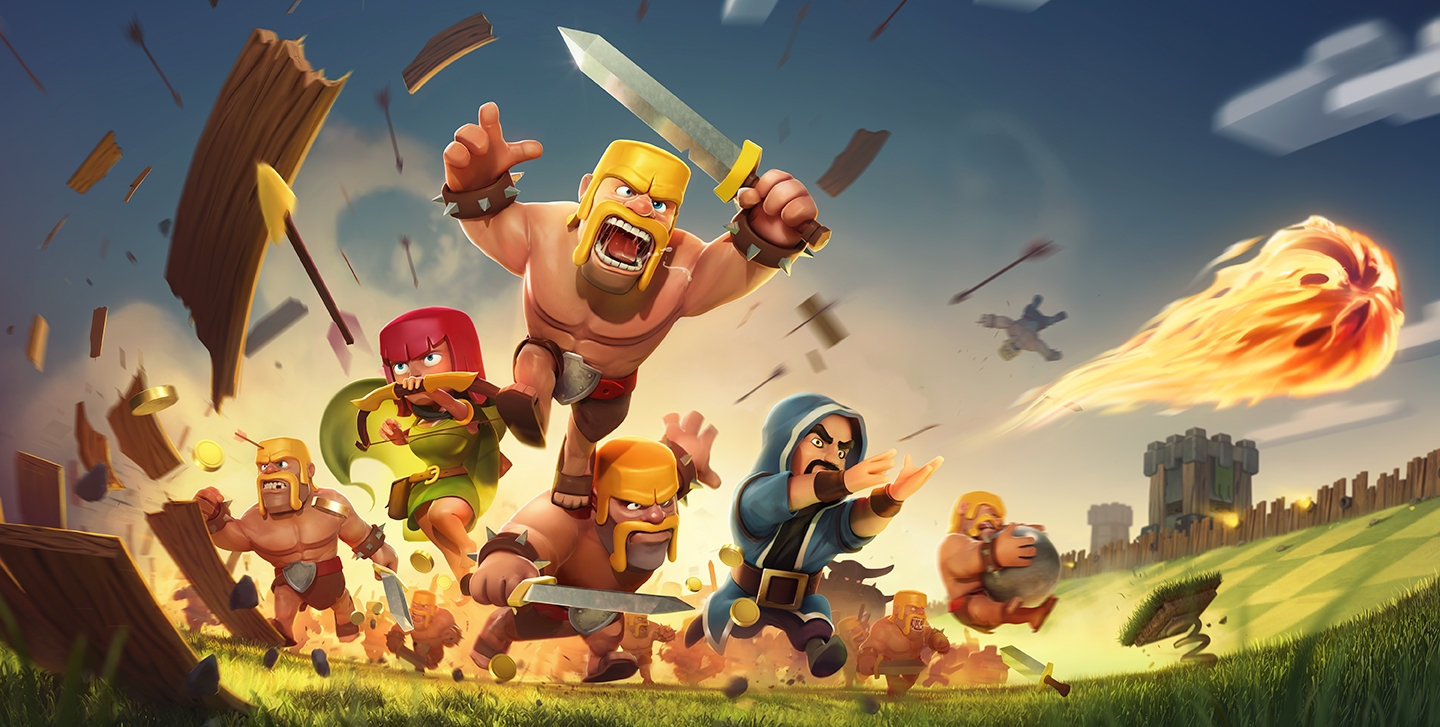 Summary
This website will help players focus on specific areas of the game, as upgrading costs time and in-game resources. The website will give players the ability to plan there next major upgrades, and attack and defense strategies. This website will hopefully give the players an advantage when playing.
This project will be a multipage website that people can view using most web browsers and computer systems. I will be using Apple’s Safari and OSX during testing and use Text Wrangler for HTML editing. I plan on creating the website over a few week period, which will allow me to continue to think of new and different ideas for the page.
Project Schedule
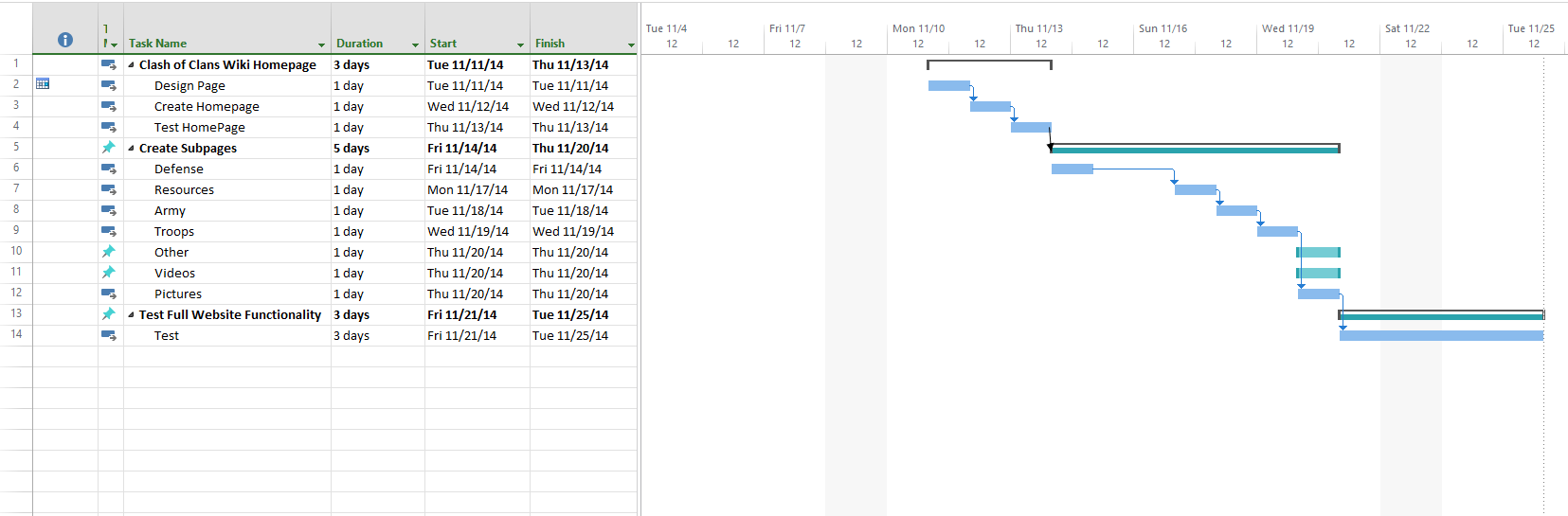 Project Schedule
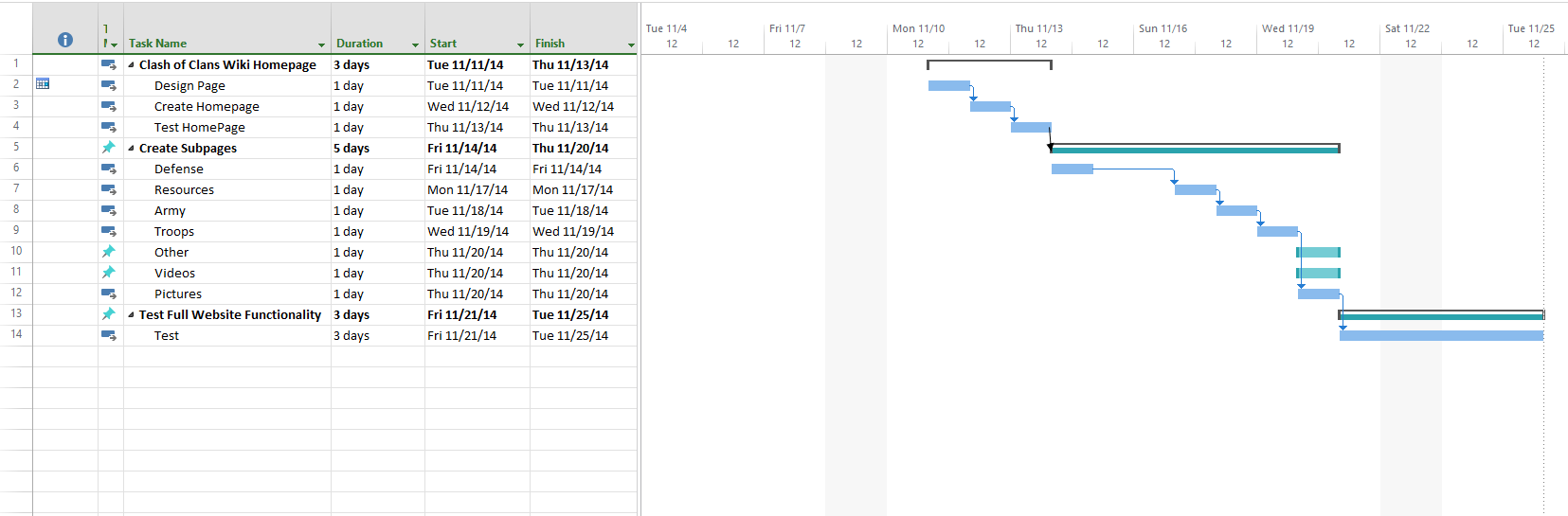 Cost
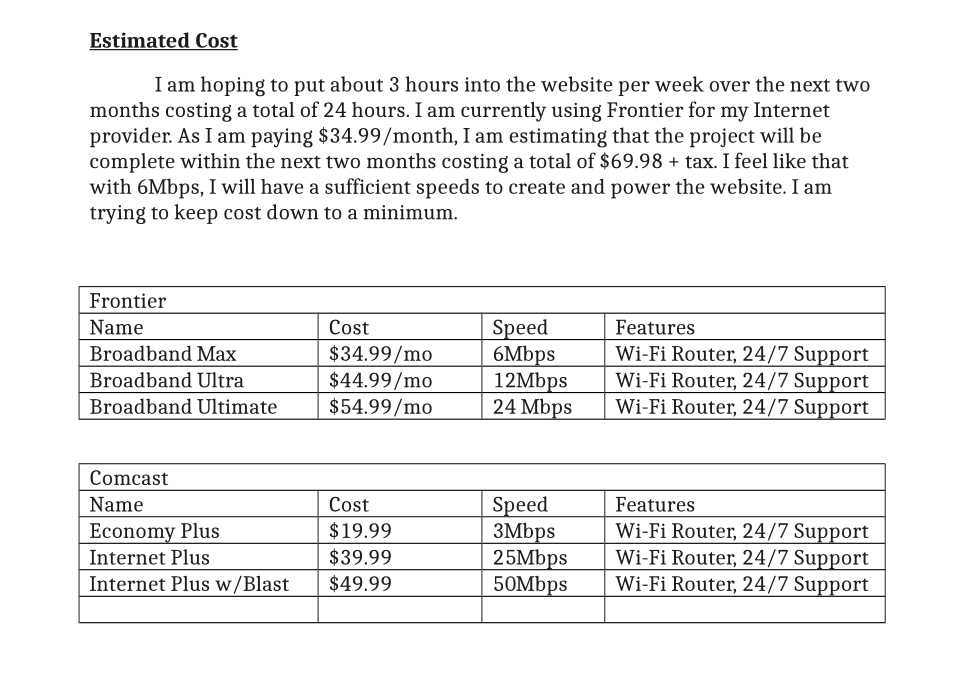 Web System Design- Homepage
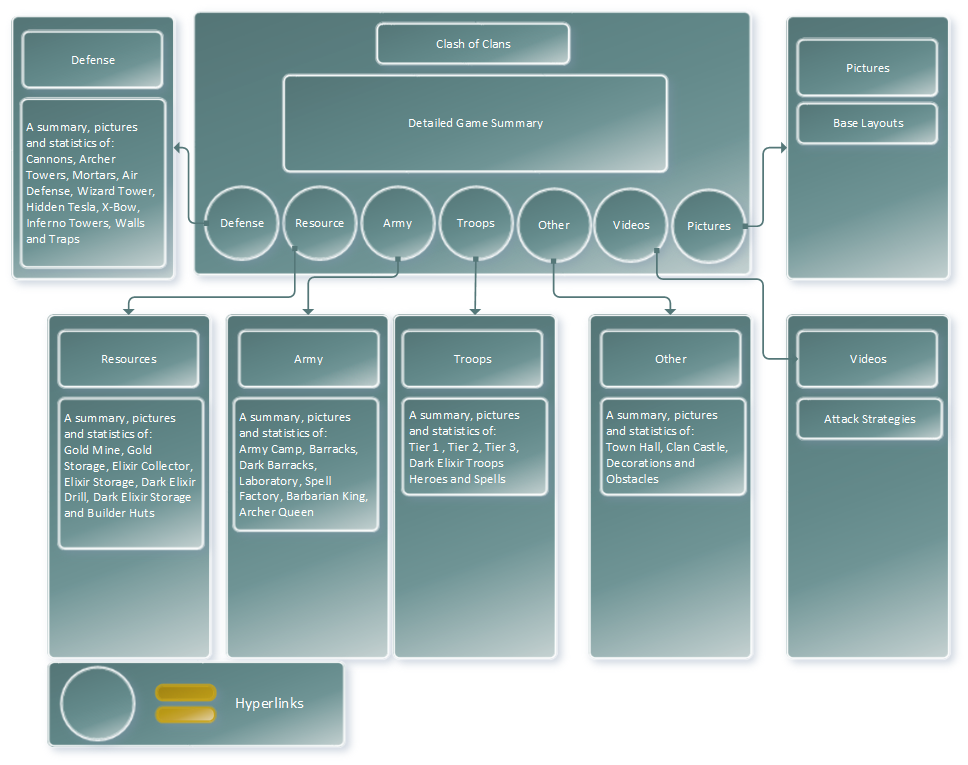 Defense Hyperlink
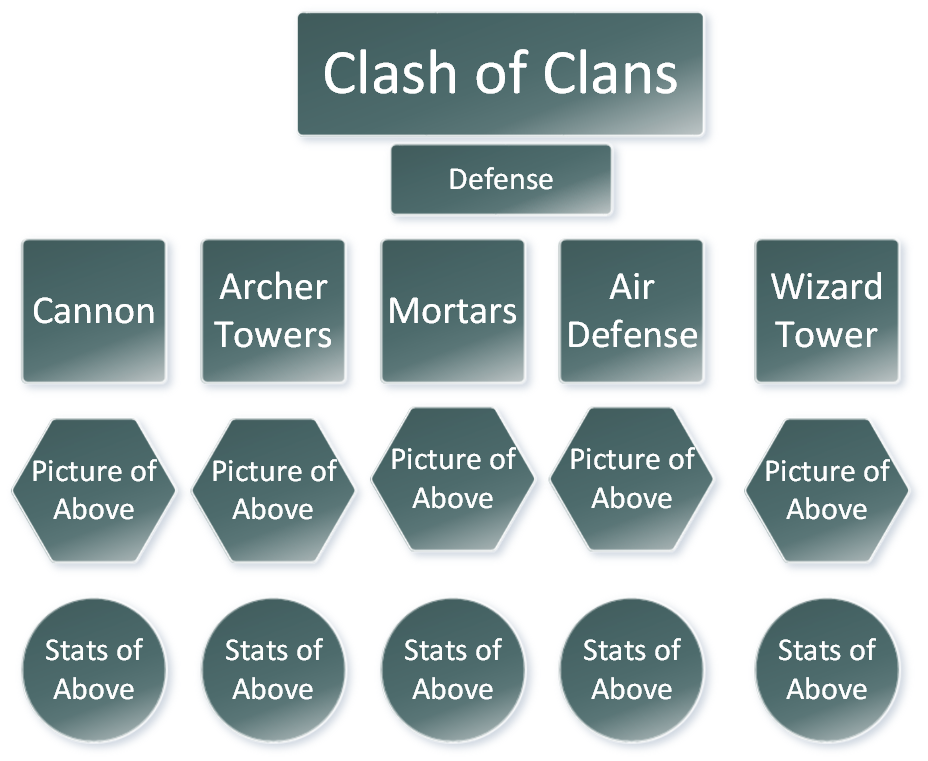 Resources Hyperlink
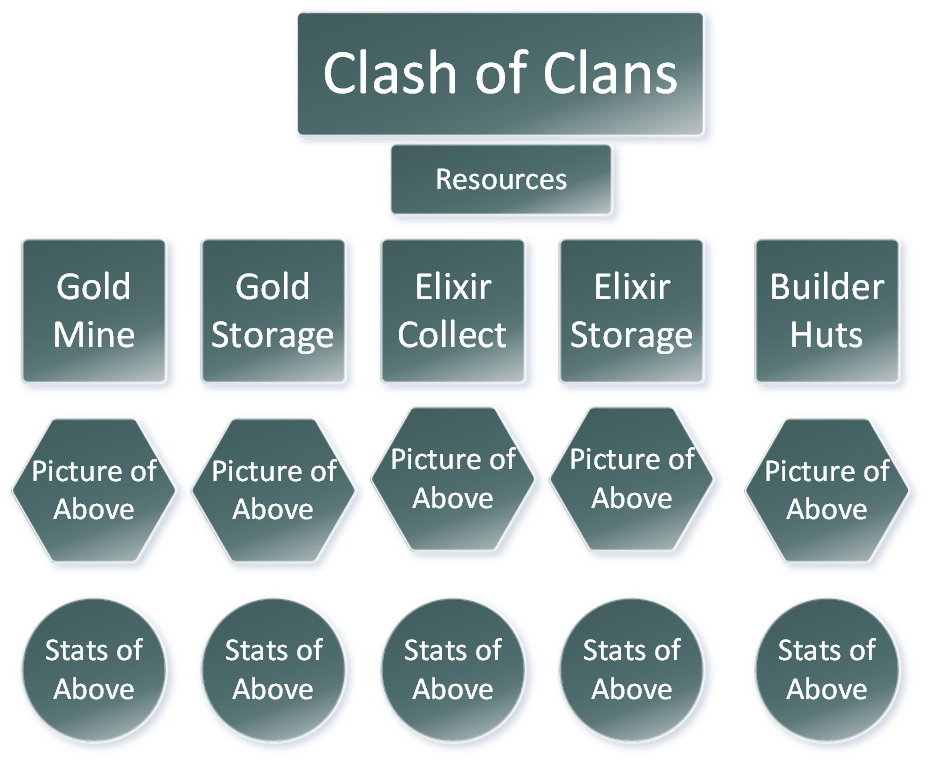 Army Hyperlink
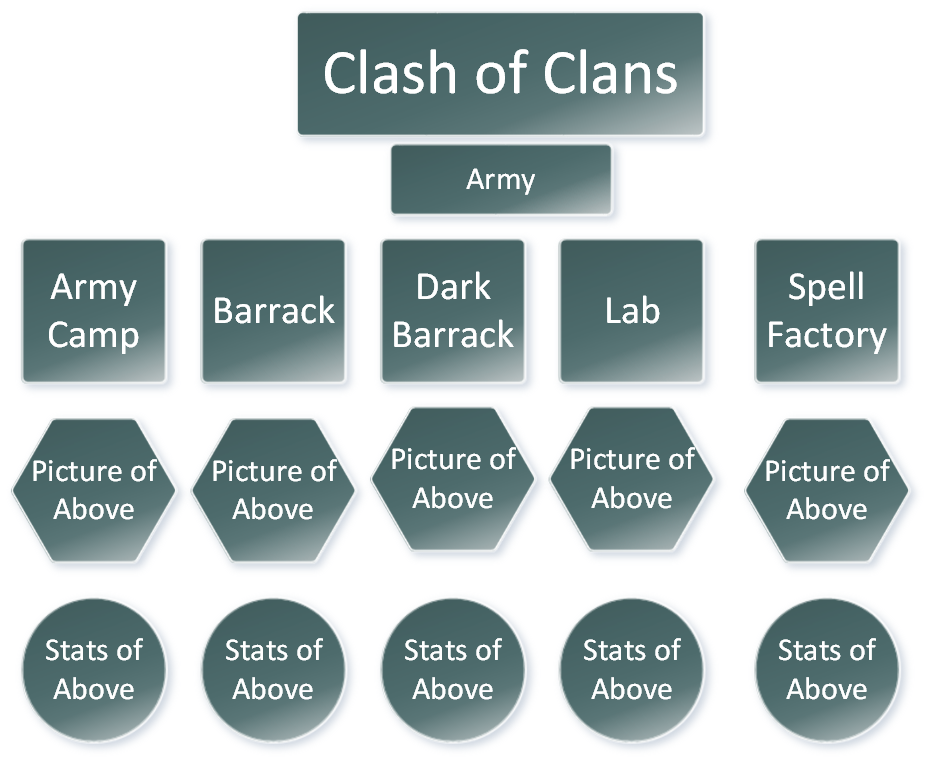 Troops Hyperlink
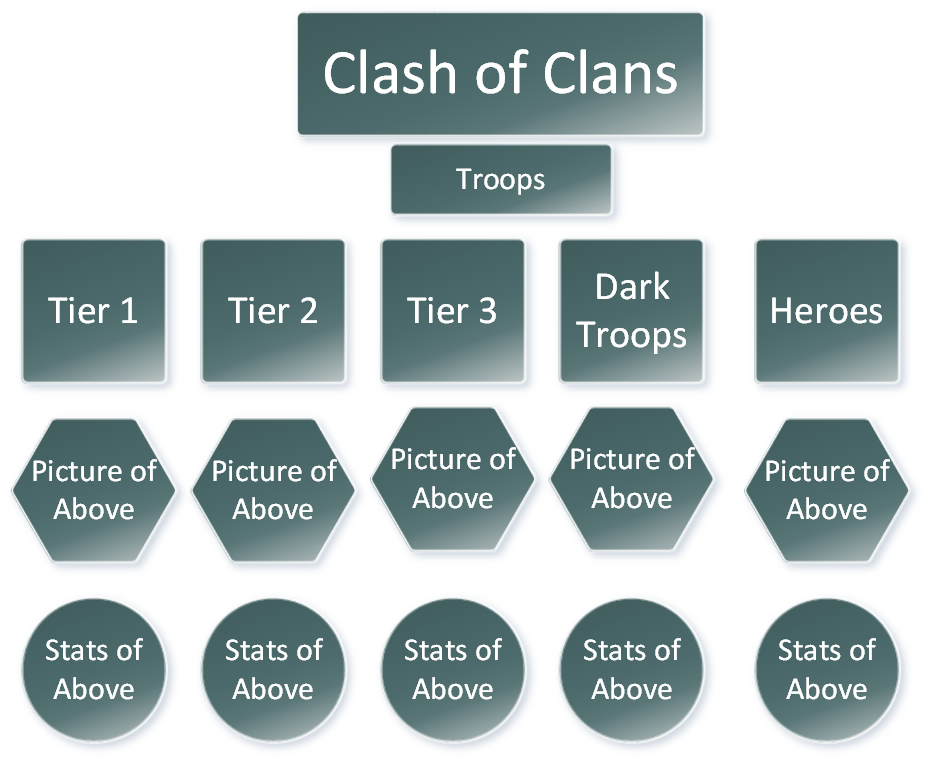 Other Hyperlink
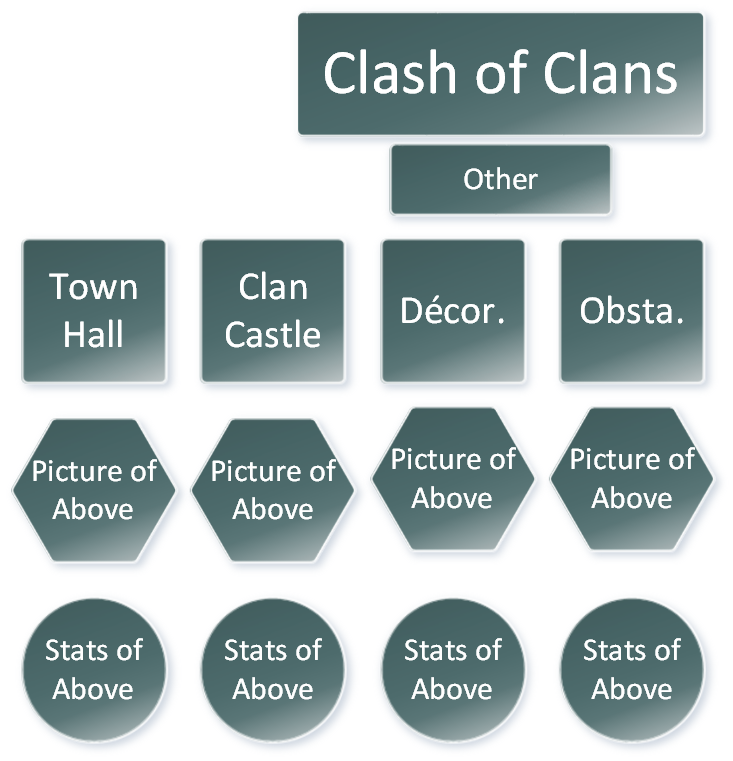 Videos Hyperlink
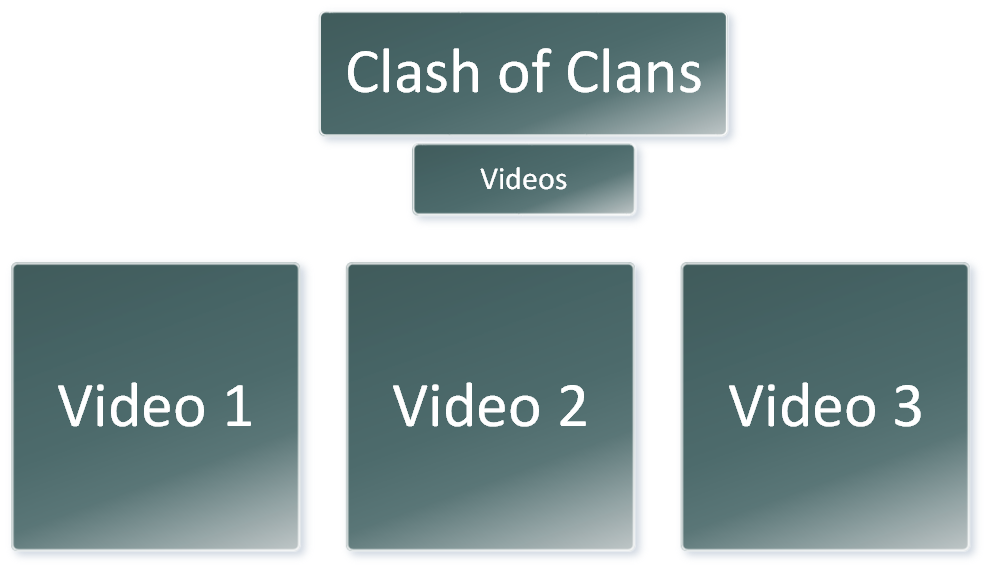 Pictures Hyperlink
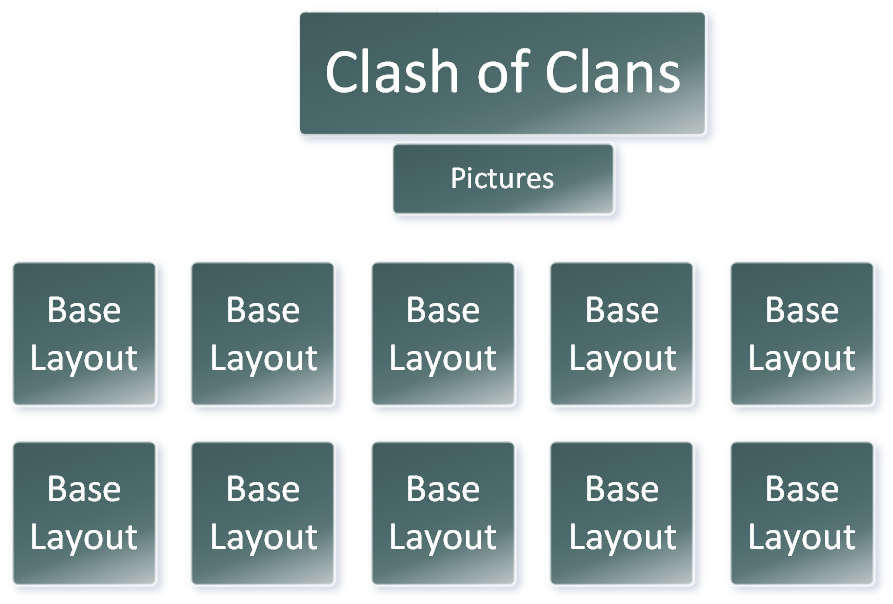 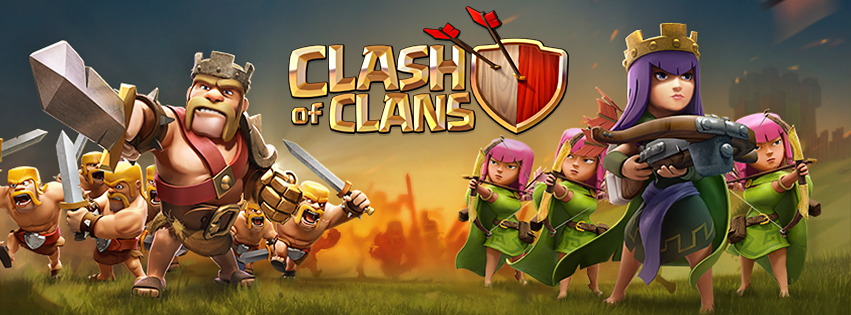 The End